The Secret ofEffectiveLeadership
Roswell – January 2017
1
What is Leadership?
2
[Speaker Notes: Concordance search: 164 times (NKJV); 4 in NT (“blind leaders,” Jewish)
Popular literature
Dictionary
Jesus as the example… Ps 110]
The Coming Kingdom(Ps 110:1-3)
1 The Lord says to my Lord:    “Sit at my right hand,	until I make your enemies your footstool.”
2 The Lord sends forth from Zion    your mighty scepter.    Rule in the midst of your enemies!
3 Your people will offer themselves freely    on the day of your power,    in holy garments.  [ESV]
3
[Speaker Notes: Leader usage (in the Bible):
NKJ – 164 times in the Bible:  only 4 (3 in ASV) in the New Testament
OT – all positional authority
NT – all negative examples:  leaders of the Jews, Blind leaders of the Blind

Rule, in this text is over “enemies“.  Why?  The faithful people offer themselves willingly….

NEW TITLE!]
People Offer Themselves Willilingly
Now the leaders of the people lived in Jerusalem. And the rest of the people cast lots to bring one out of ten to live in Jerusalem the holy city, while nine out of ten remained in the other towns. 2 And the people blessed all the men who willingly offered to live in Jerusalem. (Neh 11:2)

“When leaders lead in Israel,When the people willingly offer themselves,Bless the Lord!  (Judges 5:2)
4
[Speaker Notes: Judges 5:2 - “When leaders lead… “  could be “When hair is flowing”.  “When the strong are strong.” “When strength is revealed”  (cf to v 31:  “…like the sun when it comes out in full strength.”

See also verse 9:  The rulers of the people offer themselves willingly 

Nehemiah:  leaders of the people lived in Jerusalem, needed population (workers).  Lots cast:]
(new title)People Offer Themselves Willingly
5
The Story of Barak and Sisera
100 yrs after Joshua 
Spiritual Apostasy (4:1; 5:8)
20 Year Canaanite Domination (Jabin)
Sisera:  900 Chariots (4:3 etc.; 1:19)
Few Weapons in Israel (5:8; I Sam 13:19)
6
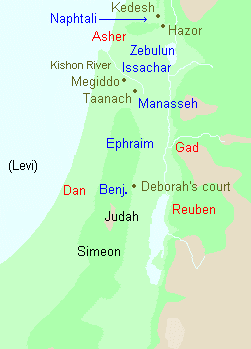 Mt Tabor
Location of Events
The Story of Barak and Sisera
100 yrs after Joshua 
Spiritual Apostasy (4:1; 5:8)
A 20 Year Canaanite Domination (Jabin)
Sisera’s 900 Chariots (1:19; 4:3)
Few Weapons in Israel (5:8)
Commerce & Social Life was Suppressed (5:6,7)
Little National Unity (No Leaders) in Israel
8
The Battle
Deborah calls Barak (4:6) to his duty
Barak called Israelites  10,000 came to Tabor
9
[Speaker Notes: Barak of the tribe of Naphtali]
Mt Tabor
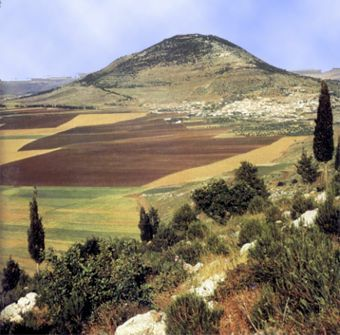 The Battle
Deborah calls Barak (4:6) to his duty
Barak called Israelites  10,000 came to Tabor
Sisera drawn to Mt. Tabor 
Jabin defeated by God (23), using storm & flood 
Sisera escaped—but killed by Jael, a Kenite.
11
[Speaker Notes: Barak of the tribe of Naphtali]
How to Offer Ourselves Willingly
Show up!
(15-16) Reuben:  great resolves & searching of heart
(17) Gilead, Dan, & Asher:   stayed home or on ships.
(23) Meroz did not come to help  Cursed!
12
[Speaker Notes: Take some action:  Make a decision

Reuben deliberated/thought about it; hoped it would go well… but didn’t act
Gilead, Dan, Asher]
How to Offer Ourselves Willingly
Show up!
Bring and use what you have
(14) Ephraim – “Roots in [against] Amalek”.
(14) Benjamin – (skill, I Chron 12:2)
(14) Machir – “lawgivers” & Zebulun “writing tools”
(15) Issachar – “at Barak’s feet”
(18) Zebulun & Naphtali – risked their lives
(24-26) Jael – used what was ‘at hand’
13
[Speaker Notes: Machir (Manasseh) – “Lawgivers”;  Zebulun “writer’s staff”.]
Bring and use what you have
As each has received a gift, use it to serve one another, as good stewards of God's varied grace: 11 whoever speaks, as one who speaks oracles of God; whoever serves, as one who serves by the strength that God supplies—in order that in everything God may be glorified through Jesus Christ.  (I Pet 4:10-11)
14
How to Offer Ourselves Willingly
Show up!
Bring and use what you have
Be a leader-maker
15
Deborah
Wife (4:4)
Prophetess (4:4) – spoke for God 
Judge (4:4,5) – pronounced verdicts
Mother… in Israel (5:7, and see 4:5)
16
Deborah – Leader-maker(By Admonition)
Then she sent and called for Barak the son of Abinoam from Kedesh in Naphtali, and said to him, “Has not the Lord God of Israel commanded, ‘Go and deploy troops at Mount Tabor…” (Judges 4:6-7)
17
New Testament Leader-makers
Lois and Eunice taught Timothy(II Tim 1:5; 3:15)
Paul selected, trained, & encouraged Timothy(Phil 2:22)
Barnabas vouched for & recruited Saul (Acts 9:26-27; Acts 11:25)
Jesus selected & trained the 12(John 17:12-15)
18
Deborah – Leader-maker(by Following)
And Barak said to her, “If you will go with me, then I will go; but if you will not go with me, I will not go!”
9 So she said, “I will surely go with you…”
(Judges 4:8-9)
19
Household of Stephanas
Now I urge you, brothers—you know that the household of Stephanas were the first converts in Achaia, and that they have devoted themselves to the service of the saints— 16 be subject to such as these, and to every fellow worker and laborer. 
(I Cor 16:15-16)
20
Phoebe – Helping Helpers
I commend to you Phoebe our sister, who is a servant of the church in Cenchrea, 2 that you may receive her in the Lord in a manner worthy of the saints, and assist her in whatever business she has need of you; for indeed she has been a helper of many and of myself also.  (Rom 16:1-2)
21
Offering Willingly…
Show Up!
Use the skills you have.
Be a Leader-maker
22
The Coming Kingdom
The Lord says to my Lord:    “Sit at my right hand,	until I make your enemies your footstool.”
2 The Lord sends forth from Zion    your mighty scepter.    Rule in the midst of your enemies!3 Your people will offer themselves freely    on the day of your power,    in holy garments.  (Ps 110:1-3, ESV)
23
24
Barnabas – A leader-maker
And when Saul had come to Jerusalem, he tried to join the disciples; but they were all afraid of him, and did not believe that he was a disciple. 27 But Barnabas took him and brought him to the apostles. And he declared to them how he had seen the Lord on the road, and that He had spoken to him, and how he had preached boldly at Damascus in the name of Jesus. 28 So he was with them at Jerusalem, coming in and going out.(Acts 9:26-27)
25
Barnabas – A leader-maker
Then news of these things came to the ears of the church in Jerusalem, and they sent out Barnabas to go as far as Antioch. 23 When he came and had seen the grace of God, he was glad, and encouraged them all that with purpose of heart they should continue with the Lord. 24 For he was a good man, full of the Holy Spirit and of faith. And a great many people were added to the Lord.
25 Then Barnabas departed for Tarsus to seek Saul. 26 And when he had found him, he brought him to Antioch. So it was that for a whole year they assembled with the church and taught a great many people. (Acts 11:22-25)
26